ЗАТО город ЗаречныйПензенской области
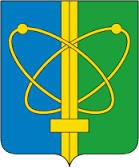 БЮДЖЕТ ГОРОДА ЗАРЕЧНОГО
НА 2025 ГОД И ПЛАНОВЫЙ ПЕРИОД 
2026-2027 ГОДОВ
Динамика основных показателей социально-экономического развития г.Заречного
2
Основные направления бюджетной политики г.Заречного
3
Основы составления проекта бюджета
4
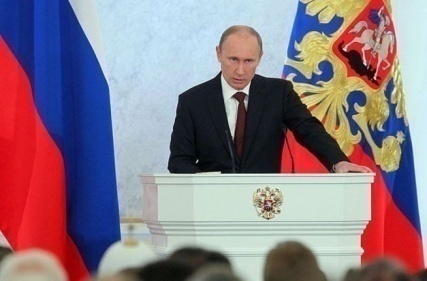 Основные этапы бюджетного процесса
5
Основные характеристики бюджета города Заречного (тыс руб.)
6
Нормативы отчислений налоговых доходов*
*Не все собираемые на территории г.Заречного налоги поступают в городской бюджет, часть доходов перераспределяется в бюджет Пензенской области  и федеральный бюджет
7
Доходы бюджета города в 2025-2027 годах, млн руб.
8
Безвозмездные поступления в бюджет города в 2025 году, млн руб.
9
Структура налоговых и неналоговых доходов в 2025-2027 годах
10
Неналоговые доходы (млн руб.)
Налоговые доходы (млн руб.)
Функциональная структура расходов в 2025 году
11
Функциональная структура расходов
12
В 2026 году
В 2027 году
Структура расходов бюджета на реализацию муниципальных программ в 2025 году
13
Всего 15 муниципальных программ
4 направления
Структура расходов бюджета на реализацию муниципальных программ в 2025-2027 годах, млн руб. (часть 1)
14
Структура расходов бюджета на реализацию муниципальных программ в 2025-2027 годах, млн руб. (часть 2)
15
Приоритетные направления расходов бюджета:образование в городе Заречном
16
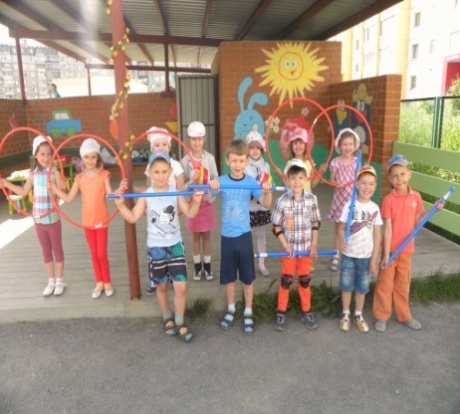 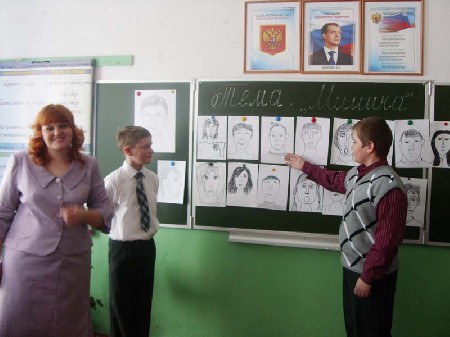 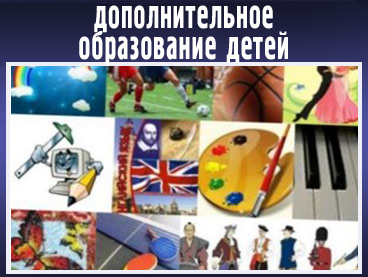 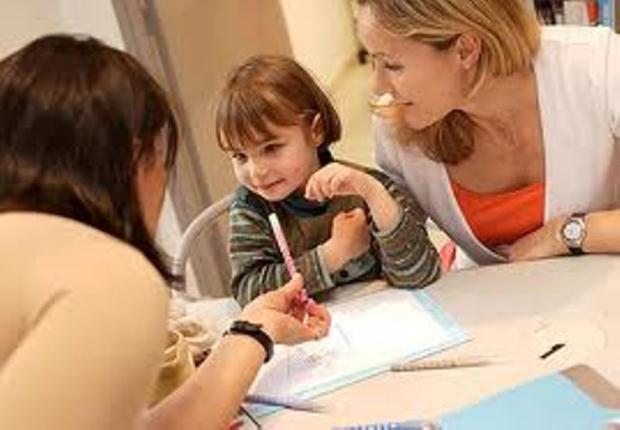 * Без учета расходов на капитальное строительство/ремонт
Приоритетные направления расходов бюджета:оздоровительная кампания детей
17
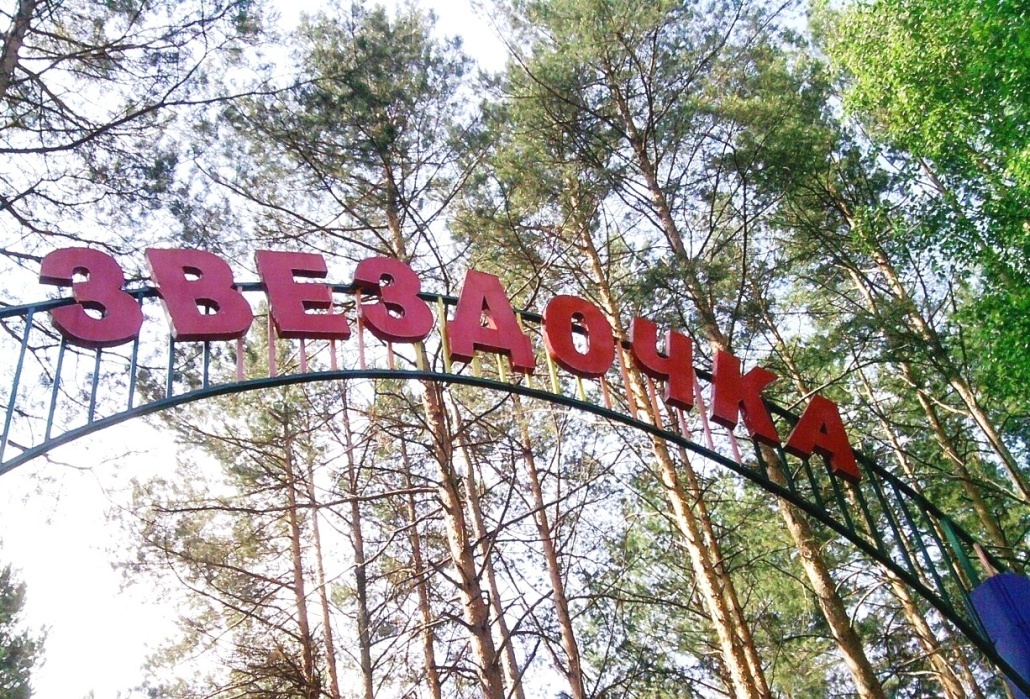 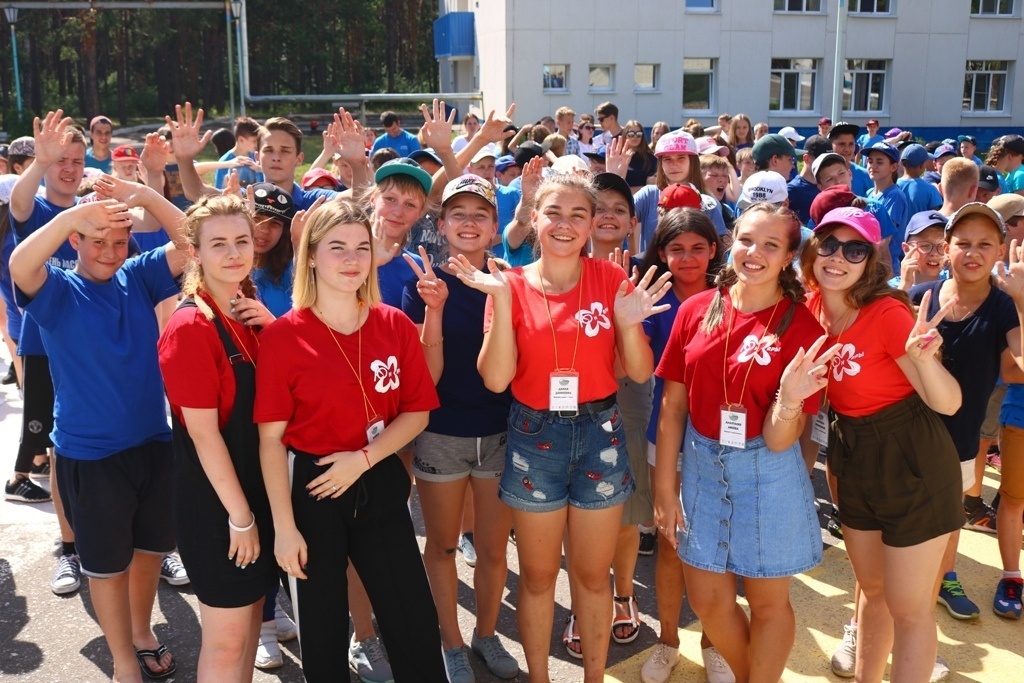 Приоритетные направления расходов бюджета: учреждения культуры (336,3* млн руб. на 2025 год)
18
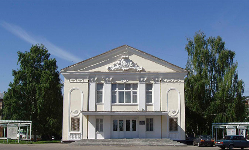 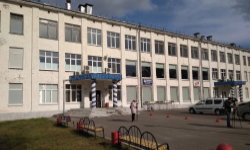 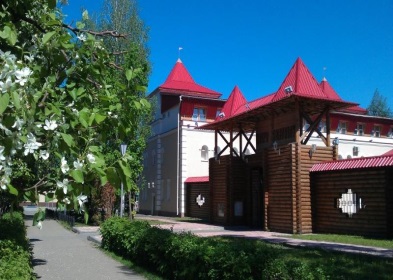 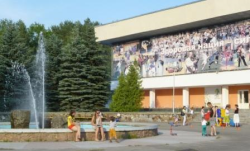 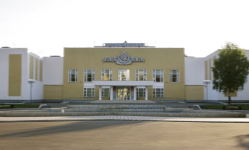 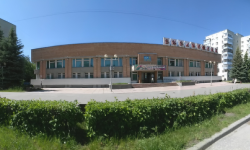 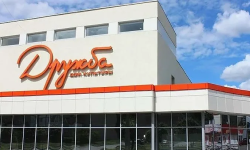 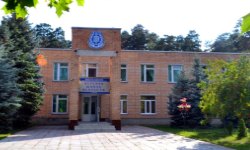 * С учетом прочих расходов в области культуры
Приоритетные направления расходов бюджета:расходы на физическую культуру и спорт
19
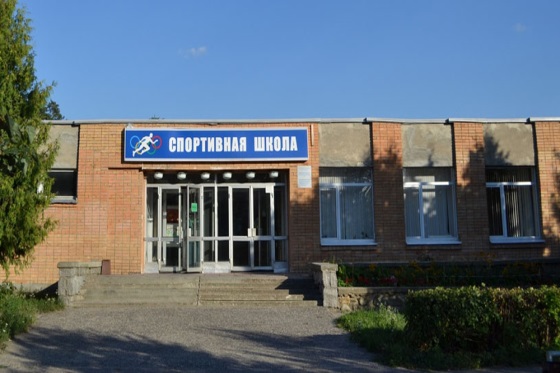 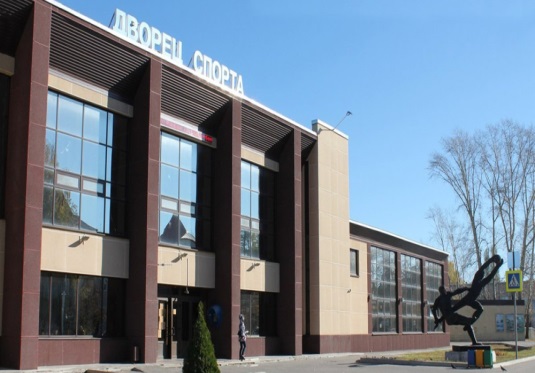 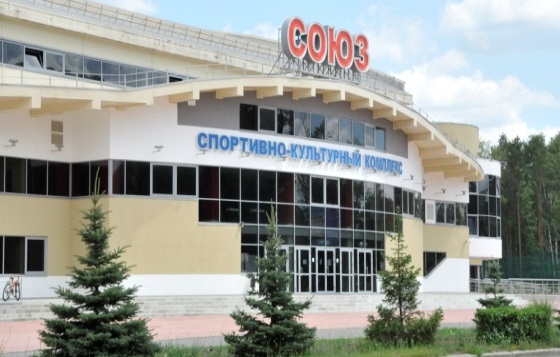 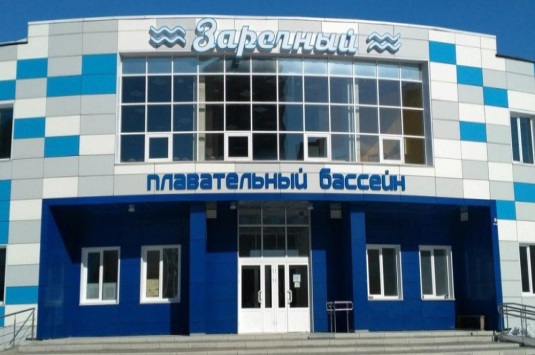 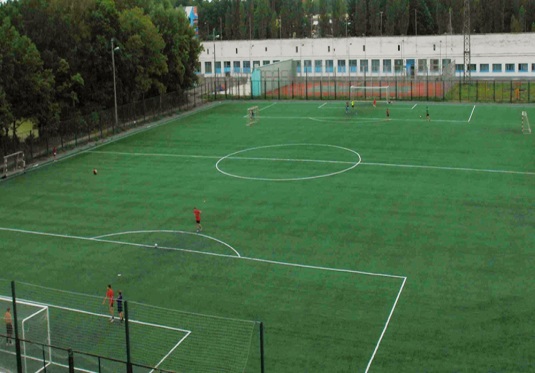 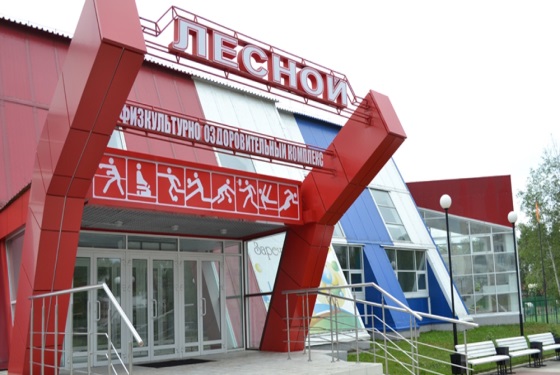 * С учетом прочих расходов в области спорта
Приоритетные направления расходов бюджета:расходы на социальную поддержку (346,6 млн руб. на 2025 год)
20
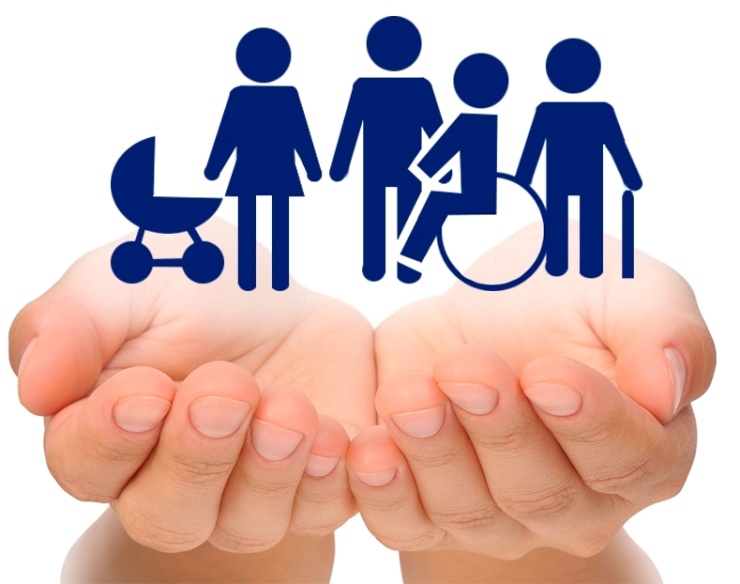 Приоритетные направления расходов бюджета:поддержка семей с детьми
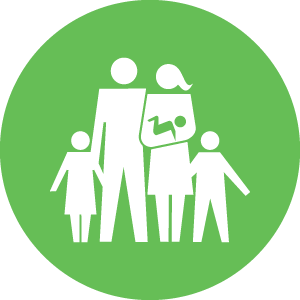 21
Приоритетные направления расходов бюджета:поддержка ветеранов
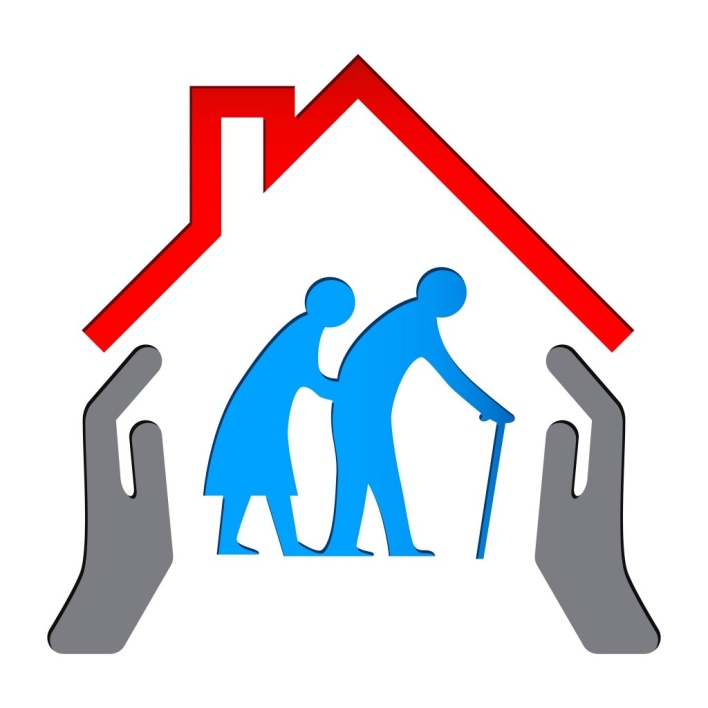 22
Выделено в 2025 году на капитальный ремонт объектов города (203 432,0 тыс руб.) часть 1
23
Выделено в 2025 году на капитальный ремонт объектов города (203 432,0 тыс руб.) часть 2
24